Piet Mondrian
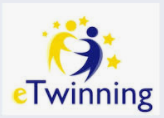 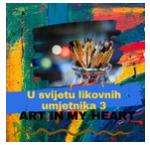 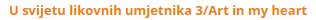 Piet Mondrian, 1872. - 1944.
nizozemski slikar
otac i ujak bili su mu slikari
školovao se za učitelja
Mondrianove slike
Slikar je u jednoj fazi koristio samo osnovne boje. Koje su to boje?






          CRVENA                                  ŽUTA                                PLAVA
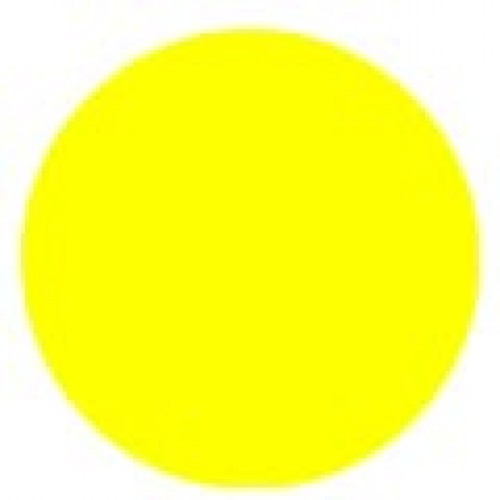 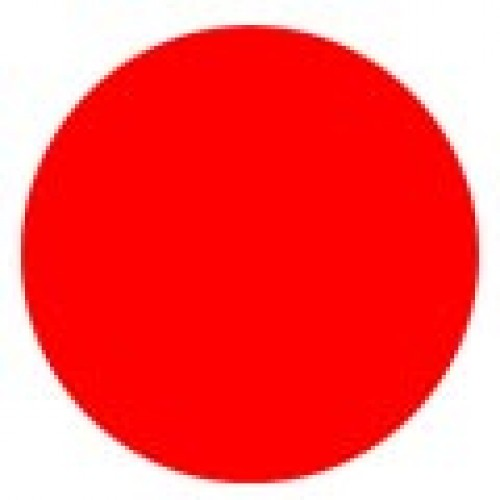 Na slikama su izražene i crne crte i geometrijski oblici. Koje slike i oblike prepoznajete?
Mondrianove slike
Zadatak: osnovne boje
Danas ćemo po uzoru na Mondriana naslikati list.
Nacrtajte obrisnu crtu lista, zatim ravnalom i crnim flomasterom nacrtajte više ravnih crta koje tvore geometrijske likove. Dio kvadrata i pravokutnika obojite osnovnim bojama.
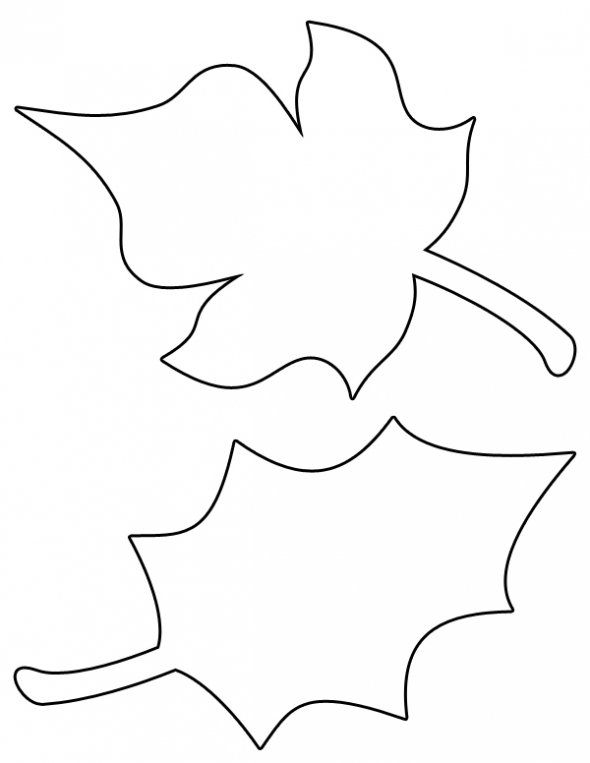 OBRISNA CRTA
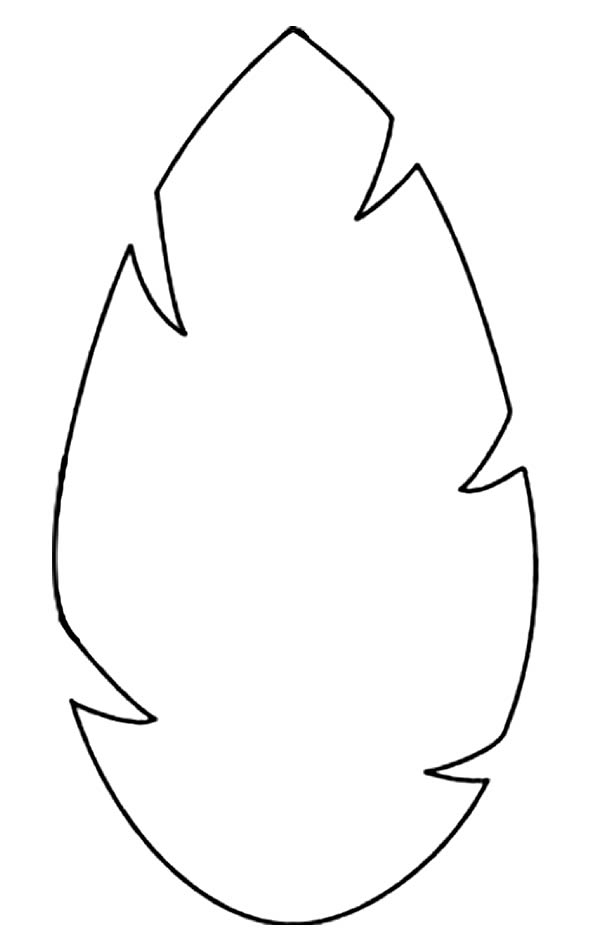 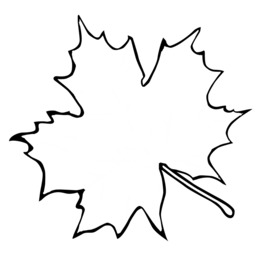